Администрация Первомайского сельского поселения
БЮДЖЕТ  ДЛЯ  ГРАЖДАН
Проект бюджета Первомайского сельского поселения Миллеровского района
на 2024 год и на плановый период 
2025 и 2026 годов
Администрация Первомайского сельского поселения
Положение послания Президента Федеральному Собранию, определяющие бюджетную политику
Основные направления бюджетной и налоговой политики Первомайского сельского поселения
на 2023-2025 годы 
(Постановление Администрации Первомайского сельского поселения от 26.10.2022 
№ 111)
Основа формирования проекта бюджета Первомайского сельского поселения Миллеровского района на 2024 год и на плановый период 2025 и 2026 годов
Прогноз социально-экономического развития Первомайского сельского поселения на 2024 – 2026 годы (Постановление Администрации  Первомайского сельского поселения от 14.06.2023 № 46/1
Областной закон «Об областном бюджете на 2024 год и на плановый период 2025 и 2026 годов»
2
Администрация Первомайского сельского поселения
Особенности  проекта бюджета Первомайского сельского поселения Миллеровского района 
на 2024 год и на плановый период 2025 и 2026 годов
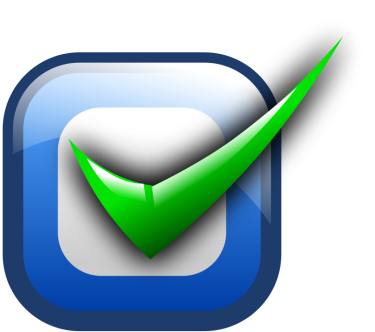 Адаптация экономики к новым геополитическим условиям
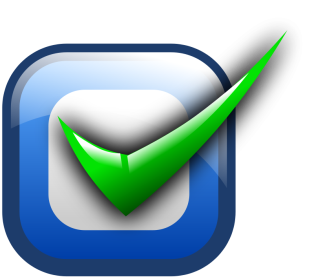 Уточнение объема безвозмездных поступлений, с учетом  проекта областного закона «Об областном бюджете на 2024 год и на плановый период 2025 и 2026 годов» во 2-м чтении
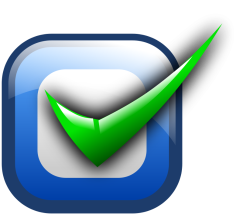 Параметры бюджета сформированы с учетом Плана мероприятий по росту доходного потенциала Первомайского сельского поселения, оптимизации расходов бюджета Первомайского сельского поселения и сокращению муниципального долга Первомайского сельского поселения до 2024 года
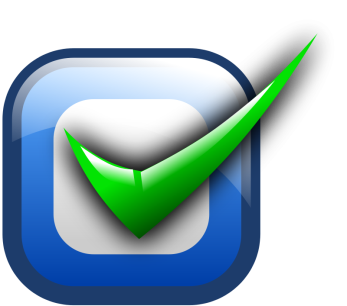 Соблюдение условий в соответствии с заключенными соглашениями по предоставлению из областного бюджета дотаций на выравнивание бюджетной обеспеченности и бюджетных кредитов
3
Администрация Первомайского сельского поселения
Основные направления бюджетной и налоговой политики Первомайского сельского поселения на 2024-2026 годы
Утверждены постановлением Администрации Первомайского сельского поселения от 03.11.20223№ 104
Приоритетные цели
Обеспечение сбалансированности и устойчивости бюджетной системы

  Повышение уровня жизни граждан
Ключевые задачи
Реализация Указов Президента РФ
Достижение целей социально-экономического развития Первомайского сельского поселения
4
Администрация Первомайского сельского поселения
Основные приоритеты Первомайского сельского поселения
Обеспечение социального благополучия населения
Пути реализации бюджетной политики
5
Администрация Первомайского сельского поселения
Меры, принимаемые для обеспечения сбалансированности бюджета Первомайского сельского поселения 
Миллеровского района
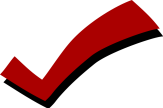 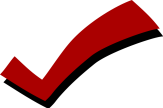 6
Администрация Первомайского сельского поселения
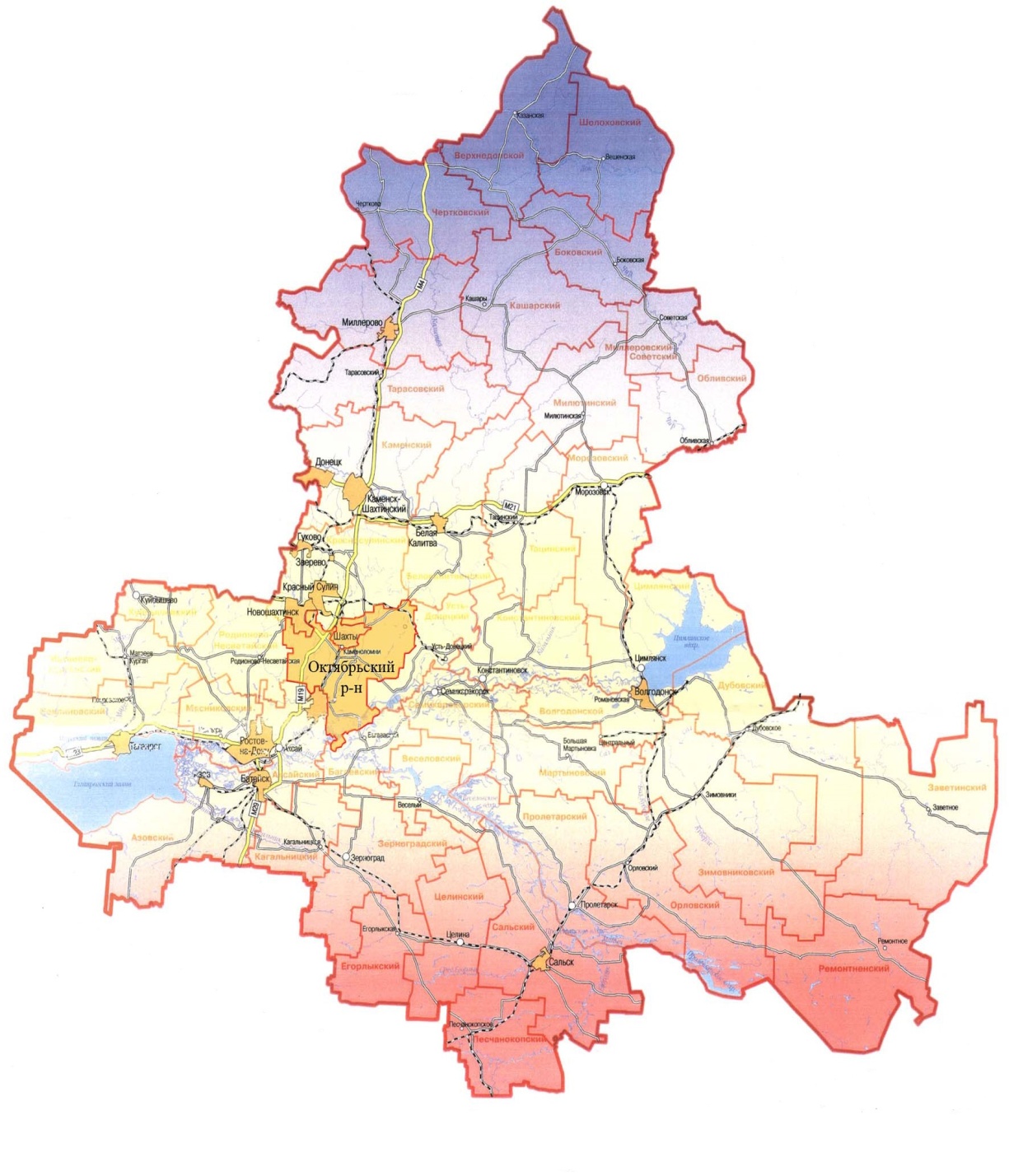 Основные характеристики проекта бюджета Первомайского сельского поселения Миллеровского района на 2024-2026 годы
Тыс. рублей
7
Администрация Первомайского сельского поселения
Основные параметры проекта бюджета Первомайского сельского поселения Миллеровского района на 2024 год
Расходы бюджета 
17 273,3
Доходы бюджета
17 273,3
тыс. рублей
8
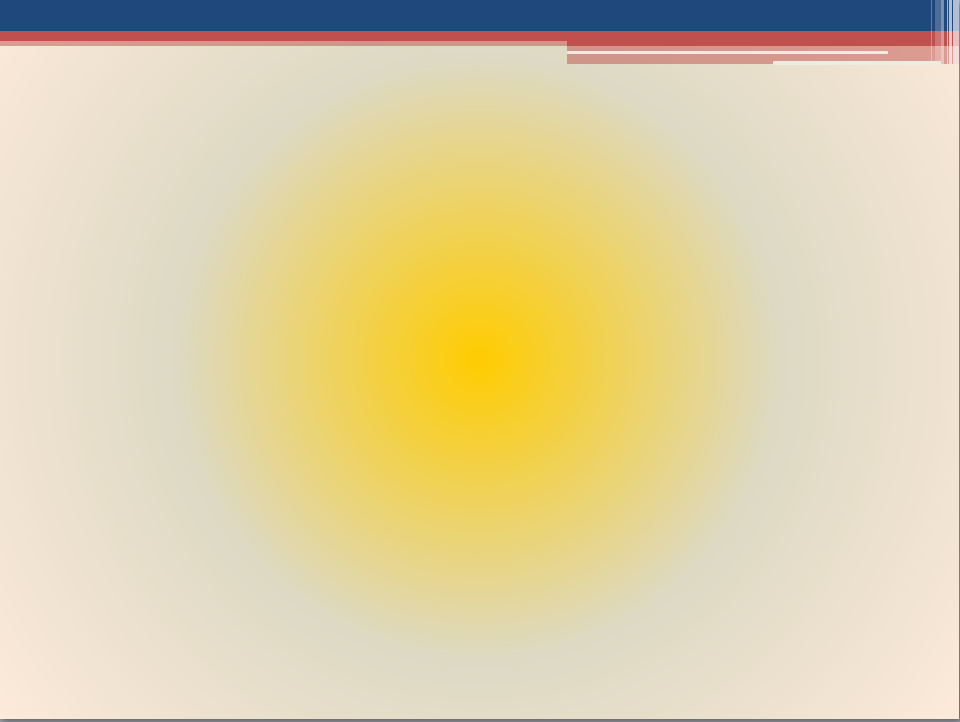 Администрация Первомайского сельского поселения
СТРУКТУРА НАЛОГОВЫХ И НЕНАЛОГОВЫХ ДОХОДОВ  проекта БЮДЖЕТА Первомайского сельского поселения миллеровского района В 2024 ГОДУ
Всего  9 415,4          тыс. рублей
Доходы получаемые в виде арендной платы – 244,2
Налог на доходы физических лиц – 4233,3
Налог на имущество физических лиц– 326.4
9
Иные собственные доходы– 19,3
Земельный налог– 4252,6
Государственная пошлина– 8,7
Единый сельскохозяйственный налог – 330,9
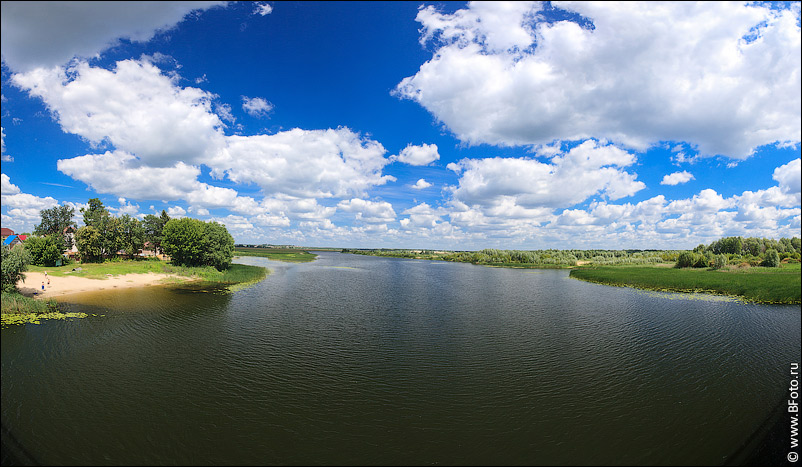 Администрация Первомайского сельского поселения
Динамика расходов проекта бюджета Первомайского сельского поселения Миллеровского района
тыс. рублей
116,9%
10
Администрация Первомайского сельского поселения
Расходы проекта бюджета Первомайского сельского поселения Миллеровского района в 2024 году     17 273,3  тыс. рублей
11
Социальная  сфера  – 
8307,3 тыс. рублей или 47,7%
Администрация Первомайского сельского поселения
Структура расходов по муниципальным программам Первомайского сельского поселения в 2024 году
12